M12 KOUČINK A MENTORING JAKO NÁSTROJ PRO ZLEPŠENÍ VÝKONU UČITELE
Lektor: Mgr. Jaroslava Tomáňová

Studium ICT koordinátor, M12 koučink a mentoring jako nástroj ke zlepšení výkonu 
(Karlovy Vary 2023)

23. 5. 2024, NPI Karlovy Vary
"Inspiruji lidi k neustálému růstu, protože věřím v sílu vzdělání."
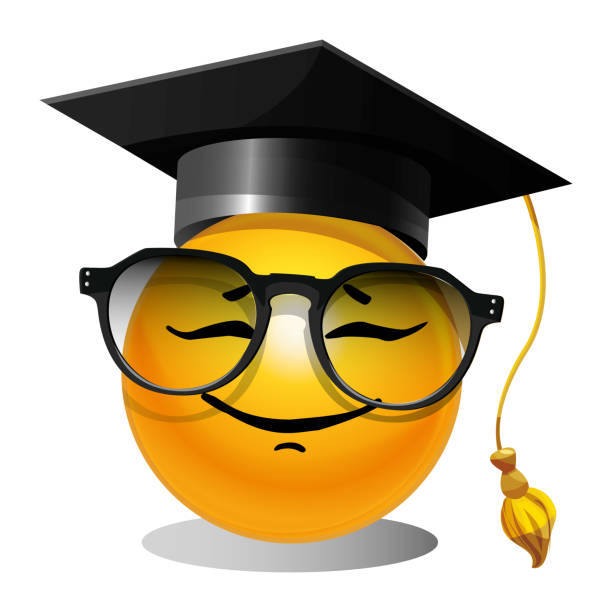 TRADIČNÍ METODY VZDĚLÁVÁNÍ DOSPĚLÝCH
Přednáška, výklad
Seminář
Workshop
Diskusní metody – otázky do pléna, rozhovor, řízená diskuse, debata
Skupinová práce
Práce ve dvojicích
Prezentace - Umění prezentace - ČT edu - Česká televize (ceskatelevize.cz)
Případová studie
Didaktické hry
Hraní rolí
Brainstorming
Instruktáž při výkonu práce
Koučování
Mentorování
NEVHODNÉ REAKCE LEKTORŮ
Snížení sebevědomí účastníků
Ignorování nebo bagatelizace problémů
Nedostatek podpory a empatie
Arogantní nebo ponižující chování
Neefektivní komunikace
Neochota poskytnout zpětnou vazbu
Favoritismus a diskriminace
Přetěžování a nedostatek  ohledu na kapacitu účastníků

          Uveďte některé nevhodné reakce lektorů.
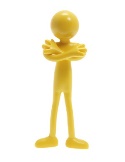 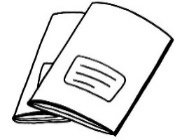 JAK SE VYHNOUT NEVHODNÝM REAKCÍM LEKTORŮ     Nevhodné reakce lektorů mohou mít negativní dopad na motivaci, důvěru a práci účastníků.
Poskytujte konstruktivní zpětnou vazbu
Projevujte empatii a podporu
Komunikujte jasně a efektivně
Buďte féroví a respektující
Zohledněte kapacitu a možnosti účastníků
KOUČINK
MENTORING
VZTAH, ve kterém zkušenější mentor předává své znalosti, dovednosti a zkušenosti méně zkušenějšímu (mentorovanému)

Pomáhá v osobním a profesním rozvoji
PROCES, při kterém kouč podporuje klienta v dosažení konkrétních osobních nebo profesních cílů


Zvyšuje výkonnosti a schopností pomocí cílených otázek a reflexe
KOUČINK / KOUČING / KOUČOVÁNÍ / COACHING
JEJICH VÝZNAM
KOUČOVACÍ PRINCIPY DUO
Důvěra

Uvědomění


Odpovědnost
Důvěrný vztah mezi koučovaným a koučem.

Kouč vede koučovaného k uvědomění si plánů, cílů a všech okolností dané situace.

Kouč odpovídá za koučovací proces. Koučovaný odpovídá za své cíle a jejich dosahování.
KOUČOVACÍ PŘÍSTUP – KOUČOVACÍ ZÁSADY
Rovnost kouče a koučovaného (vzdělavatele – vzdělávaného)
Partnerský vztah
Vzájemná důvěra
Společné stanovení cíle
Povzbuzování a zdůrazňování úspěchů
Vzájemná inspirace a vazba
Kouč v roli průvodce
Odpovědnost koučovaného za vlastní vzdělávací, profesní i životní dráhu
Volba individuální studijní cesty
Schopnost a nutnost analyzovat realitu  z vlastního pohledu a podle ní pak volit 
    cestu k dosažení cílů


               1. Koučovací přístup - YouTube  / 2:25
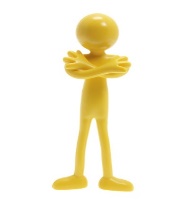 ROZDÍLY MEZI KOUČINGEM A  MENTORINGEM CÍLE A ČASOVÝ RÁMEC
KOUČINK
MENTORING
Dlouhodobý osobní nebo profesní   
rozvoj a růst.
Krátkodobé cíle zaměřené na konkrétní                           
  výzvy nebo výsledky.


             3. Jak definovat cíl (youtube.com) / 2:44
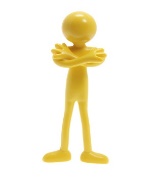 PRAVIDLO SMART       (z angl. smart - chytrý; jde tedy o chytré cíle)
S  → SPECIFIČNOST (z hlediska množství, kvality a času)

M → MĚŘITELNOST (měřící jednotka v kvantitě i kvalitě)

A  → AKCEPTOVATELNOST (ztotožnění s cílem)

R  → REÁLNOST (dosažitelnost cíle)

T  → TERMÍNOVANOST (splnění cílů v daném čase)
ROZDÍLY MEZI KOUČINGEM A  MENTORINGEM PŘÍSTUP A METODA
KOUČINK
MENTORING
• Koučovaný hledá vlastní řešení pomocí otázek a reflexí.

• Kouč sleduje, aktivně naslouchá a konzultuje činnost koučovaného, aby se naučil maximálně využít svůj vlastní potenciál.

• Kouč pomáhá pochopit různé procesy, které vedou k rozhodování, rozvoji a řešení problémů koučovaného.
• Mentor předává své znalosti a zkušenosti přímo mentorovanému.

• Mentor radí, doporučuje, motivuje a usměrňuje mentorovaného.
ROZDÍLY MEZI KOUČINGEM A  MENTORINGEM                                           ROLE KOUČE VS. MENTORA
KOUČINK
MENTORING
• Kouč je facilitátor a průvodce, který     
    neudává směr, ale podporuje.
• Mentor je rádce, konzultant, školitel 
   a vzor, který aktivně poskytuje rady 
   a vedení.
KOUČOVACÍ OTÁZKY - koučovaný musí odpověď vymyslet (zkonstruovat).
ZJIŠŤOVACÍ - TÁZANÝ ZNÁ ODPOVĚĎ

→  NEGATIVNÍ
I když projevíme zájem, naznačujeme, že něco není v pořádku, dotazovaný si pak problém vytvoří, i když do té doby žádný neměl.
        
           Otázka - ČT edu - Česká televize (ceskatelevize.cz) 12:05

→  POZITIVNÍ 
Povzbuzují; vždyť už se to jednou povedlo, tak proč ne podruhé.

        
            Otázka - ČT edu - Česká televize (ceskatelevize.cz) 15:05
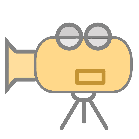 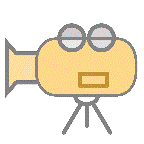 OTÁZKY ZJIŠŤOVACÍ
Neutrální
   Kolik je hodin? 
   Kolik máš podřízených? 
   Budeš potřebovat přestávku? 
   Na čem právě pracuješ?

Neutrální matoucí
   Otázky položené mimo kontext či alogismy. 
   Kolik je ti hodin?

Negativní
   Otázky na problém. 
   Zjisti, kde je problém, popiš jej, odhal jeho souvislosti,    
   najdi všechny možné příčiny a ty pak odstraňuj.
Pozitivní - na zdroje
    Vzpomeneš si na situaci, kdy jsi řešil podobnou  
    situaci jako teď? 
    Jak jsi to tenkrát zvládl? 
    Co ti pomohlo to vyřešit?

Pozitivní - na pozitivní výjimky
    Kdy naposledy se ti to podařilo vyřešit? A kdy předtím?      
    A kdy ještě? 
    Co měly ty situace společného, kromě toho, že jsi to   
     vyřešil? 
     Co předcházelo těmto situacím?
     Jak jsi to zařídil, že to bylo takhle?
KOUČOVACÍ OTÁZKY
KONSTRUKTIVNÍ - ODPOVĚĎ NEZNÁ ANI TAZAJÍCÍ ANI TÁZANÝ (PREFERUJEME)
   
Jsou nejvíce objektivní, účinné, ale je nutné citlivě vnímat reakci tázaného a dát mu prostor na reakci, 
aby se nezalekl.




             Otázka - ČT edu - Česká televize (ceskatelevize.cz) 1:05
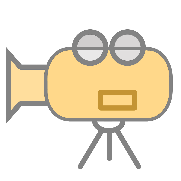 OTÁZKY KONSTRUKTIVNÍ
Co pro tebe můžu dělat? 
Podle čeho poznáš, že to naše koučování bylo efektivní? 
Jak bys to řešil? 
A jaké ještě další možnosti bys viděl? 
Co by na tobě viděli zákazníci, že děláš jinak, než jsi to dělal posledně?
KOUČOVACÍ OTÁZKY
INSTRUKTIVNÍ - tázající zná dopověď 

Podsouvají řešení, ale mohou pomáhat, když potřebujeme převzít kontrolu 
(člověk v krizové situace, výchovný problém žáka).

→  JEDNOSTRANNÉ – Už jsi zkoušel tento postup?

→  VÍCESMĚRNÉ – Zamyslel ses nad tím, která z těchto variant je správná?

→  MANIPULATIVNÍ – Chceš něco říct nebo mohu pokračovat, abychom to stihli?




                   Otázka - ČT edu - Česká televize (ceskatelevize.cz) 4:30
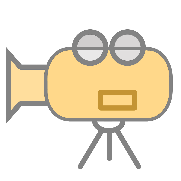 OTÁZKY INSTRUKTIVNÍ
Jednosměrné
    Zkoušel už jsi tento postup?  
    Zkoušel jsi s tím otočit na druhou stranu? 
    Zkoušel ses ho zeptat, jaké má potřeby? 
    Nezapomněl jsi, že mi to máš dnes odevzdat hotové? 
    Už jsi zavolal paní Novákové?

Vícesměrné
    Co budeš dělat dřív, psát zprávu nebo volat zákazníkovi? 
    Zkus se zamyslet nad tím, která z těchto dvou variant bude lepší, mluvit se zákazníkem    
    osobně nebo mu napsat podrobnou nabídku a pak ho předat podřízenému?

Manipulativní (nejčastěji pocitem viny)
    Chce se ještě někdo něco zeptat, nebo můžu pokračovat, abychom to vůbec stihli? 
    To ti to nebyl blbé se ho takto vyptávat?
MODEL GROW - PROCES KLADENÍ OTÁZEK
G – GOAL – stanovení cíle, kam se chce učitel dostat, čeho chce dosáhnout

R – REALITY – popis skutečného stavu věci, kde se koučovaný nachází nyní

O – OPTIONS  – jaké jsou možnosti řešení, alternativy, postupy či variant řešení

W – WILL, WHAT, WHEN, WHO – stanovení akčních kroků, co koučovaný udělá, jaký bude postup, 
              kdy, kdo, jaká je vůle to udělat atd. 

              6. Metoda Grow (youtube.com)
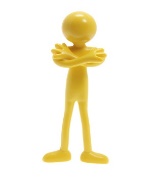 PŘÍKLADY OTÁZEKGOAL (cíl)
O čem byste chtěl mluvit? 
Čeho chcete dosáhnout? 
Co by mělo být jinak, než je dnes? 
O čem bychom dnes měli mluvit, aby to pro Vás nebyl ztracený čas? 
V čem se potřebujete posunout/zlepšit? 
Co by mohlo být tím nejlepším, dosažitelným výsledkem našeho rozhovoru? 
 Jsou ty cíle realistické? 
Je to možné je dosáhnout v čase, který na to máme?
 
         Jaký konkrétní výsledek chceš dosáhnout na konci tohoto školení?
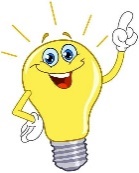 PŘÍKLADY OTÁZEKREALITY (realita)
• Jak v současné situaci vypadá to, co potřebujete změnit? 
• Co se v současné době děje? 
•  Na čem to poznáte? 
• A na čem bych to poznal já, kdybych se při tom na vás díval? 
• Jak často se to děje? 
• Jaký to má vliv a na co? 
• Za jakých podmínek se to děje? 
• Co ještě do toho může vstupovat za vlivy? 
• Účastnil se toho ještě někdo jiný? Pokud ano, jak vnímal to, co se dělo? 
• Jaká řešení jste doposud zkusil? 
• Jaké zdroje v současné době máte na realizaci svého záměru? 
• Jaké další zdroje budete potřebovat

              Jaké jsou současné podmínky, které ovlivňují dosažení cíle? Co už jsi udělal?
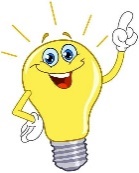 PŘÍKLADY OTÁZEKOPTIONS (možnosti)
• Co můžete udělat pro to, aby to bylo jinak? 
• Jaké máte možnosti? Existují nějaké další možnosti, co byste mohl udělat? 
• Co byste potřeboval k tomu, abyste to mohl řešit jinak, než jak jste to dělal 
   doposud? 
• Už jste někdy v minulosti byl v podobné situaci úspěšný? Jak jste to udělal? 
• Jakým způsobem to obvykle řešíte? Jak ještě jinak by se to dalo ještě řešit? 
• Jaké jsou výhody, případně rizika obvyklých řešení? 
• Jak by to řešil nejchytřejší (nejschopnější, nejtvořivější...) člověk kterého znáte  
   (kterého si dovedete představit)? 
• Jaký byste vymyslel nejbláznivější řešení? Co by se z něj dalo použít? 
• Jakou podporu budete potřebovat? 
• Jak to tedy zkusíte řešit?
PŘÍKLADY OTÁZEKWILL (VŮLE)
• Jaké budou následovat další kroky? 
• Jaký nejmenší první krok k tomu můžete udělat ještě dnes?  
• Kdy a co přesně uděláte? 
• Co k tomu budete potřebovat? 
• Jak jste se zvoleným řešením spokojený? Jak se v tom cítíte? 
• Jak pro toto řešení získáte ostatní? 
• Podle čeho poznáte, že vaše rozhodnutí bylo správné?
KONKRÉTNÍ PRAKTICKÝ ÚKOL1. Zvýšení kybernetické bezpečnostiICT KOORDINÁTOR: „Jaký je tvůj konkrétní cíl pro tento projekt s kybernetickou bezpečností?“ÚČASTNÍK: „Chci zavést systém, který by zvýšil bezpečnost o 50% během příštího půl roku.“2. Implementace nového softwarového řešení pro správu projektů ve firmě.→ KOUČOVACÍ PŘÍSTUP - dvojice→  MENTORSKÝ PŘÍSTUP - dvojice→  METODA GROW – samostatně;3. Diskuse k úkolu
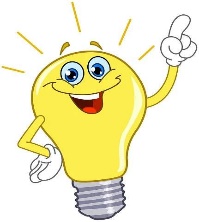 ZKUSTE NAHRADIT ZAVŘENÉ OTÁZKY OTEVŘENÝMI A ZANESTE DO PL VAŠE POTŘEBY
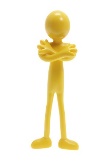 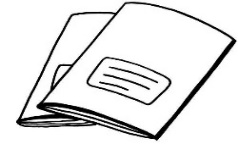 Děkuji Vám za pozornost.
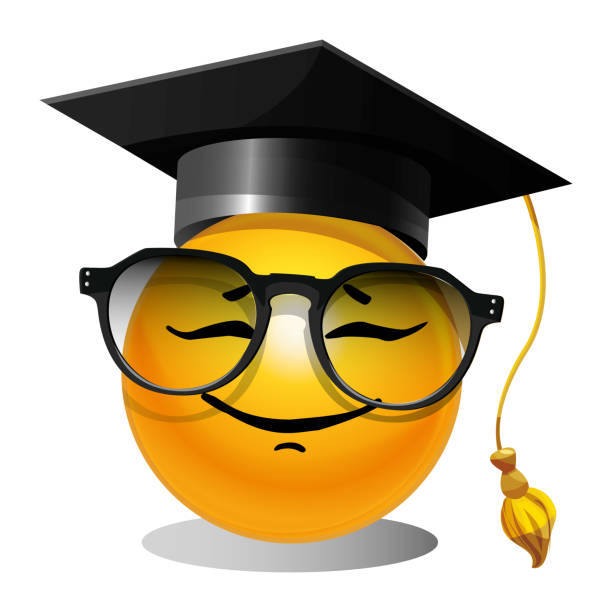